SCIAMACHY Limb OzoneStatus
Mark Weber,  Christian von Savigny, 
Alexei Rozanov, Nabiz Rahpoe, Claus Gebhardt, 
Katja Weigel, Heinrich Bovensmann, John P. Burrows
CEOS-ACC-8 Workshop, Columbia , MD, USA, 18-19 April 2012
Topics
ENVISAT/SCIAMACHY mission status
SCIAMACHY ozone limb retrieval
Error characterisation
Validation results
Summary
SCIAMACHY
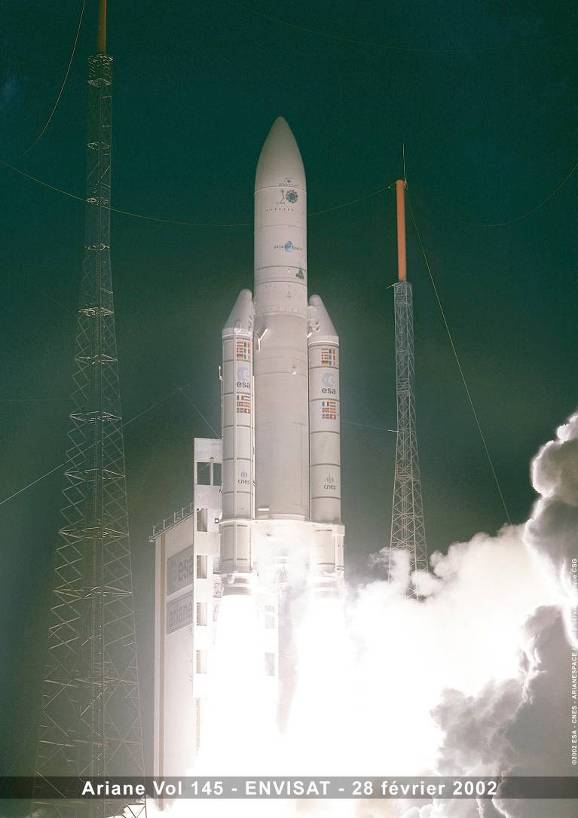 SCIAMACHY = SCanning Imaging Absorption spectroMeter for Atmospheric CHartograpY
Features:

UV/Vis/NIR grating spectrometers:
	220 - 2380 nm
Moderate spectral resolution:
	0.2 – 1.5 nm
Measurement Geometries:
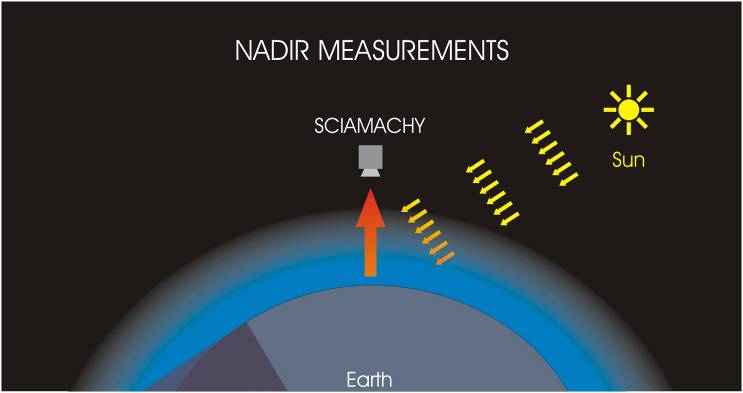 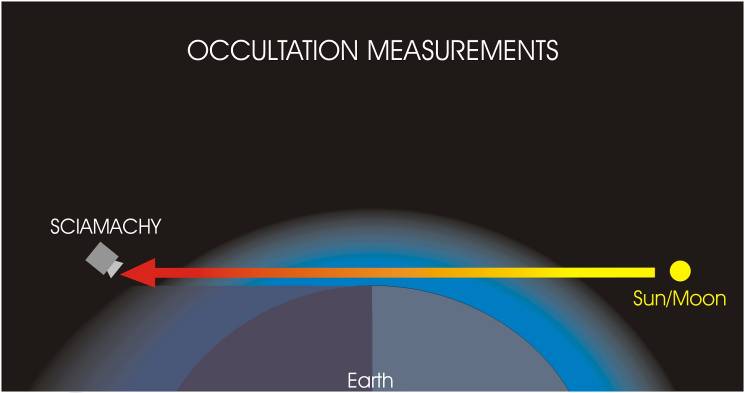 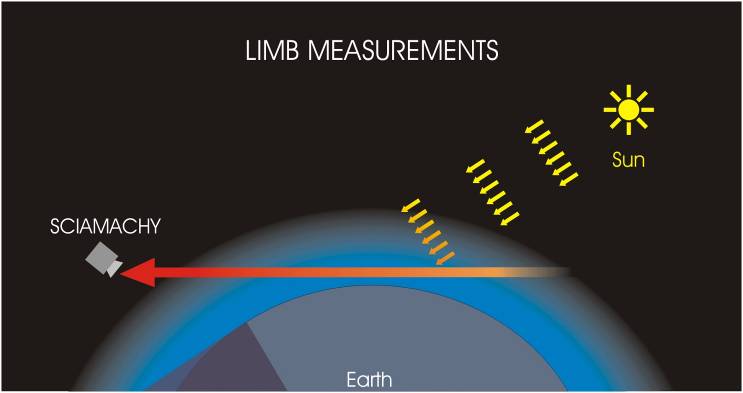 Launch date: February 28, 2002

Polar, sun-synchronous orbit 

Descending node: 10:00 LST

Altitude: 800 (783) km
ENVISAT mission status
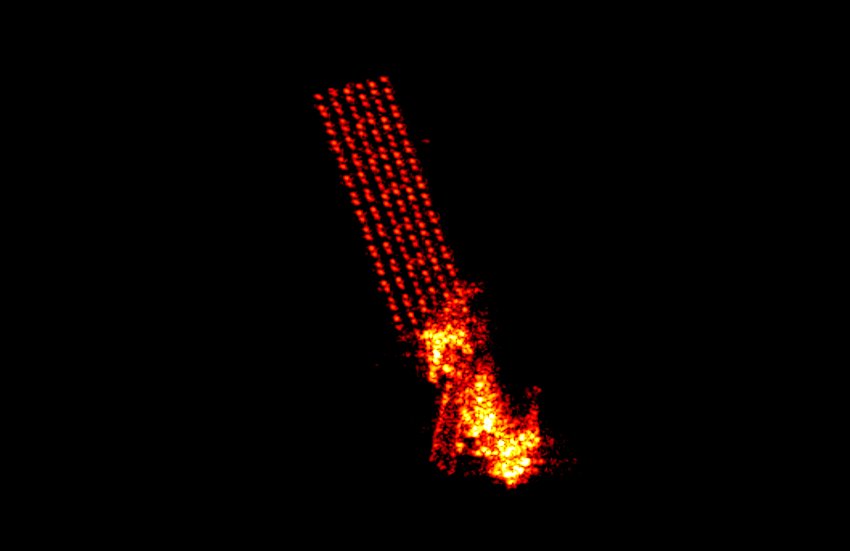 SCIAMACHY instrument: healthy, no large data gaps (2002-2012)
official ENVISAT mission end: Dec 2012
mission extension to Dec 2013  likely to be approved by ESA delegates/minister conference end of year
Fuel will not be used up before 2015+ 
BUT:
Lost complete communication with ENVISAT on Easter Sunday
Recovery attempts so far unsuccessful
TIRA radar image of ENVISAT: no damage, no orbital and orientation anomalies detectable (image courtesy Spiegel Online News, April 14, 2012)
SCIAMACHY data products
ozone chemistry (nadir/limb/occult)
NO2, O3, OClO, BrO, H2O, aerosol

greenhouse gases (nadir)
CH4, CO, CO2

air pollution/biogenic (nadir)
NO2, O3, BrO, IO, H2CO, glyoxal, SO2, H2O

Other:
Limb: PSC, NLC/PMC,  OH* /mesopause T, mesospheric metals 
Nadir: pytoplanctons/ocean colour, clouds, surface reflectance, mesospheric metals, thermospheric NO
spectral solar irradiance (SSI)
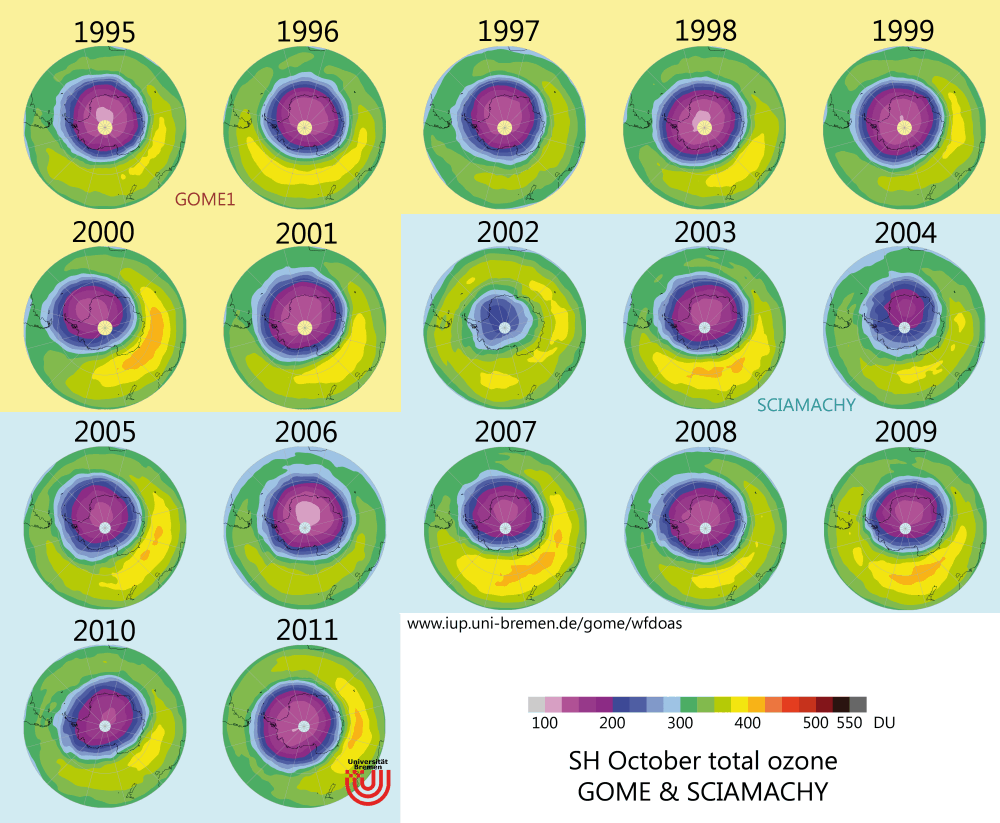 [Speaker Notes: schatten:]
Newest SCIA limb data product: H2O
SCIAMACHY limb water vapor retrieval at 1.4µm (Rozanov et al., 2009)
altitude range: 10-25 km
first complete timeseries (V3)
high bias in the tropics (partially due to multiple scattered tropospheric water vapor contribution)

interannual variability well captured
Tropical LS water vapor  modulated by tropical upwelling/changes in the Brewer-Dobson circulation
Drop after 2000, increase since then
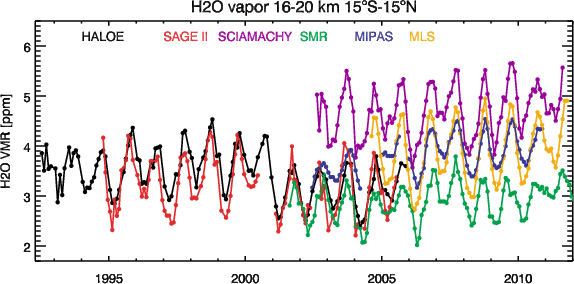 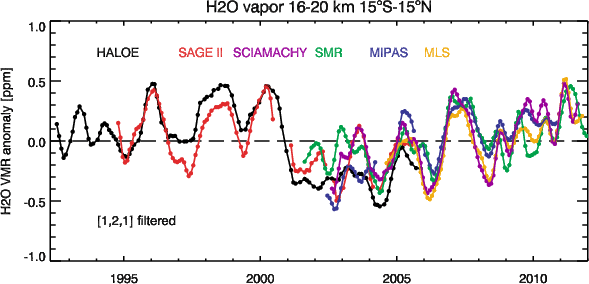 SCIAMACHY ozone limb retrievals
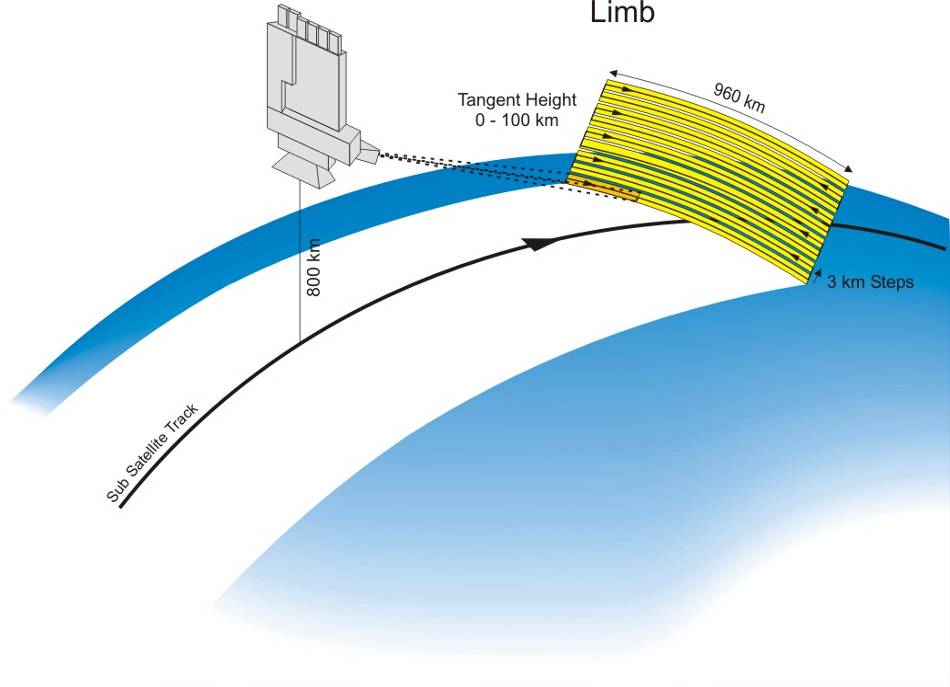 Illustration of the limb-scattering geometry
Tangent height range: 0 to 92 (105) km/ ozone:  10-80 km (information content up to 65 km for ozone)

Tangent height step size: 3.3 km. Vertical FOV: 2.6 km, vertical resolution (O3): 4 km

Observations optimised for limb-nadir  matching ( tropospheric  ozone)

Limb ozone: ~1400 profiles per day, global coverage in 6 days

ozone  retrieval: iterative  Gauss-Newton inversion, weak statistical and smoothness contraints (Sonkaew et al., 2009)
Error budget for SCIA limb O3
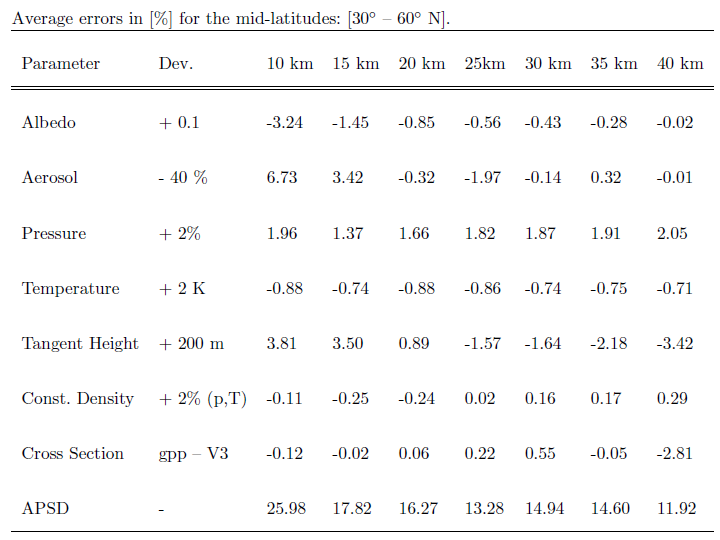 systematic
random
Rahpoe et al., to be submitted
Error budget for SCIA limb O3
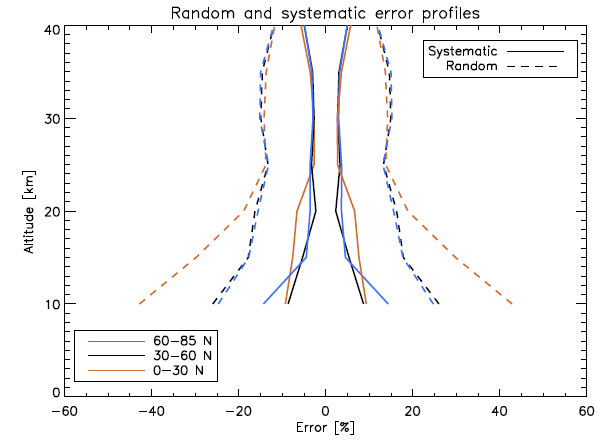 systematic errors: 5% above 20 km, 10%  below 20 km
random error: 15% for a single profile
Rahpoe et al., to be submitted
SCIAMACHY/ENVISAT validation
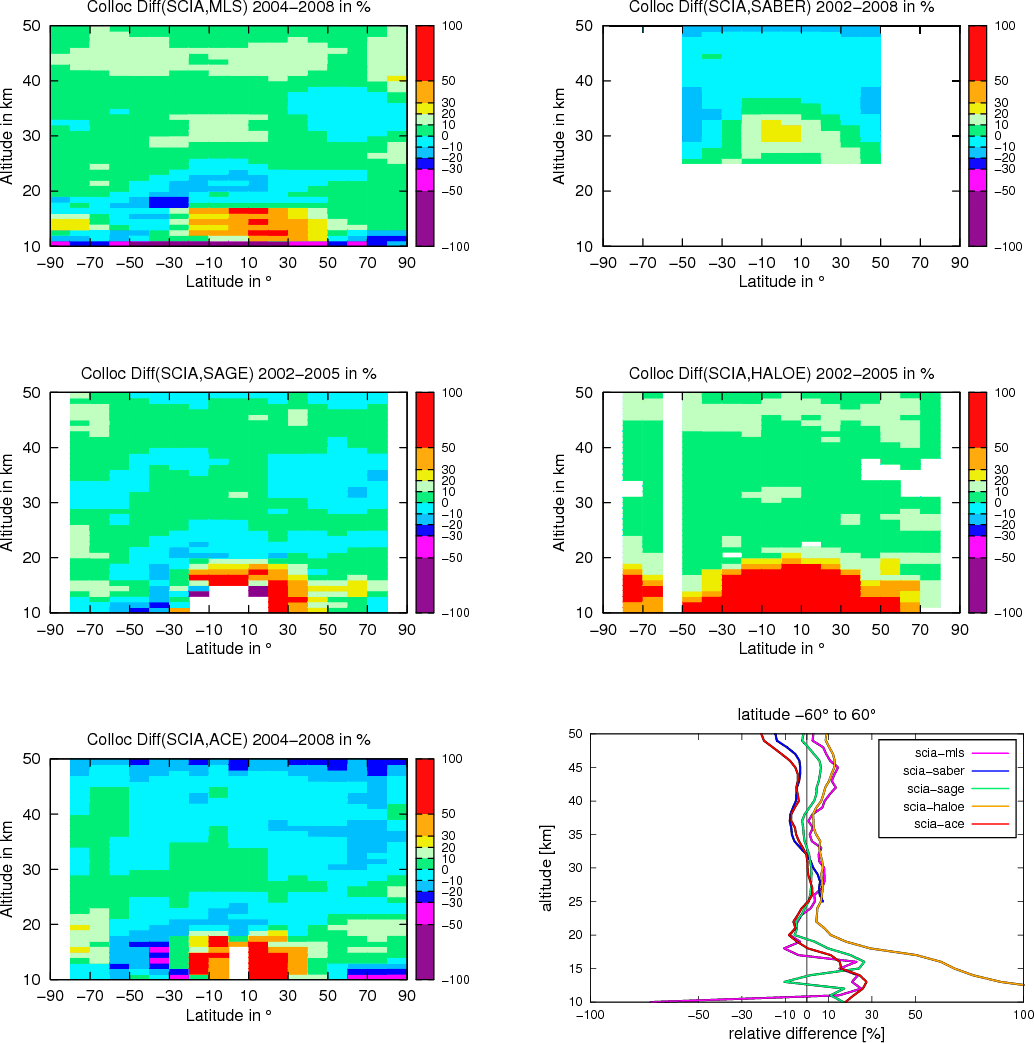 Mean bias between SCIA V2.1  and collocated  satellite data (Mieruch et al., 2012)
SAGE II: 0-3%,
HALOE: 5-10%,
MLS v2.2: 2-10% 
ACE-FTS v2U: -10 to -1%
larger biases in the tropics below 20 km   cloud issues
SCIAMACHY V2.5 validation: MLS V3.3
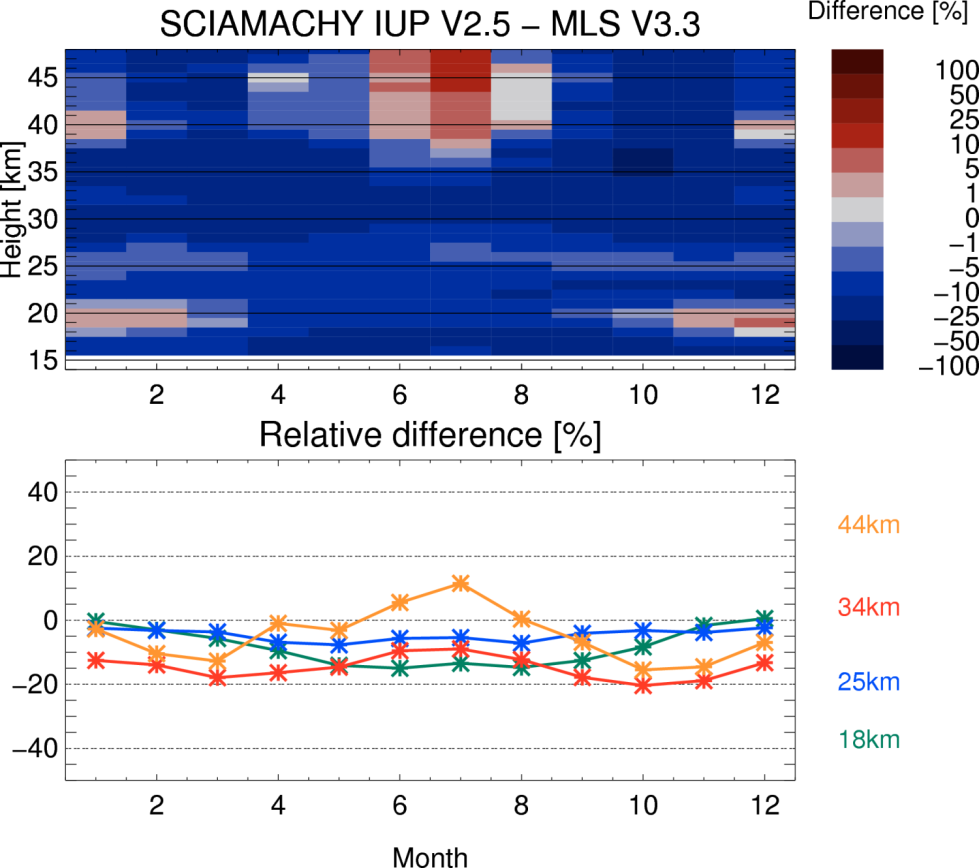 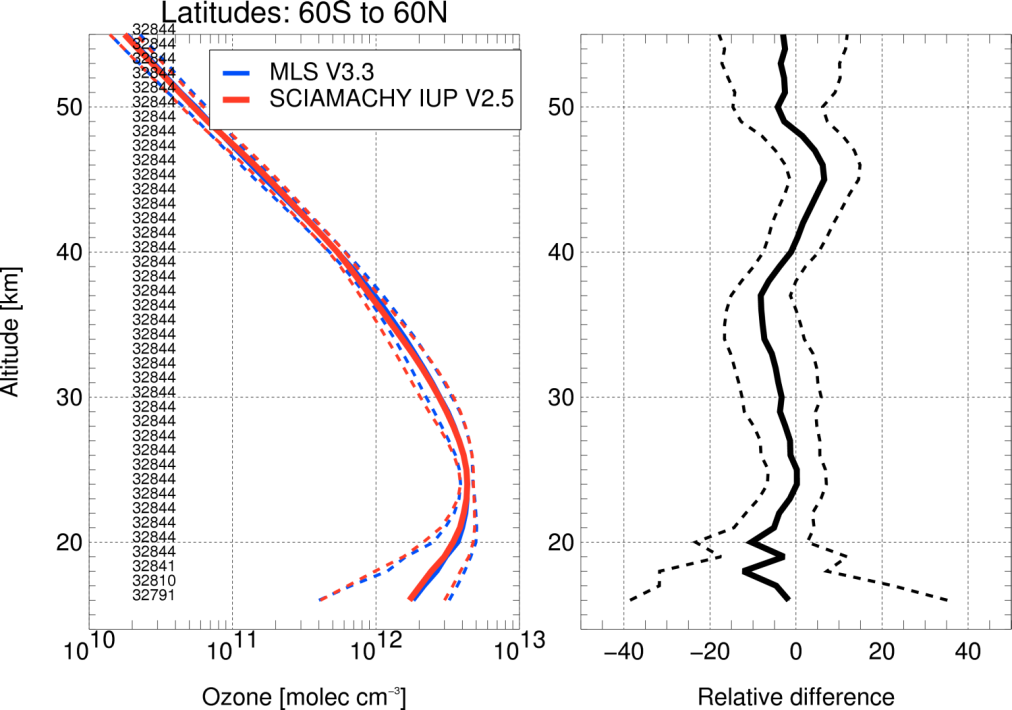 Change from SCIA V2.1 to V 2.5: 
aerosol profile climatology (Fussen & Bingen 1999), albedo data base, new level 1 version (V7), 4 profiles per horizontal scan
SCIA V2.5 validation work in progress
MLS v3.3 collocations: <6h, <50 km
agreement within [-10%, +5%] (depending on altitude) in the 20-50 km range
SCIAMACHY V2.5 validation: ACE-FTS V3.0
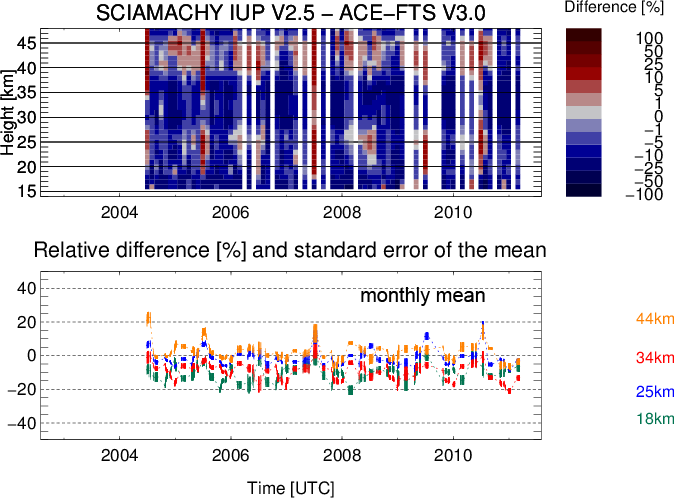 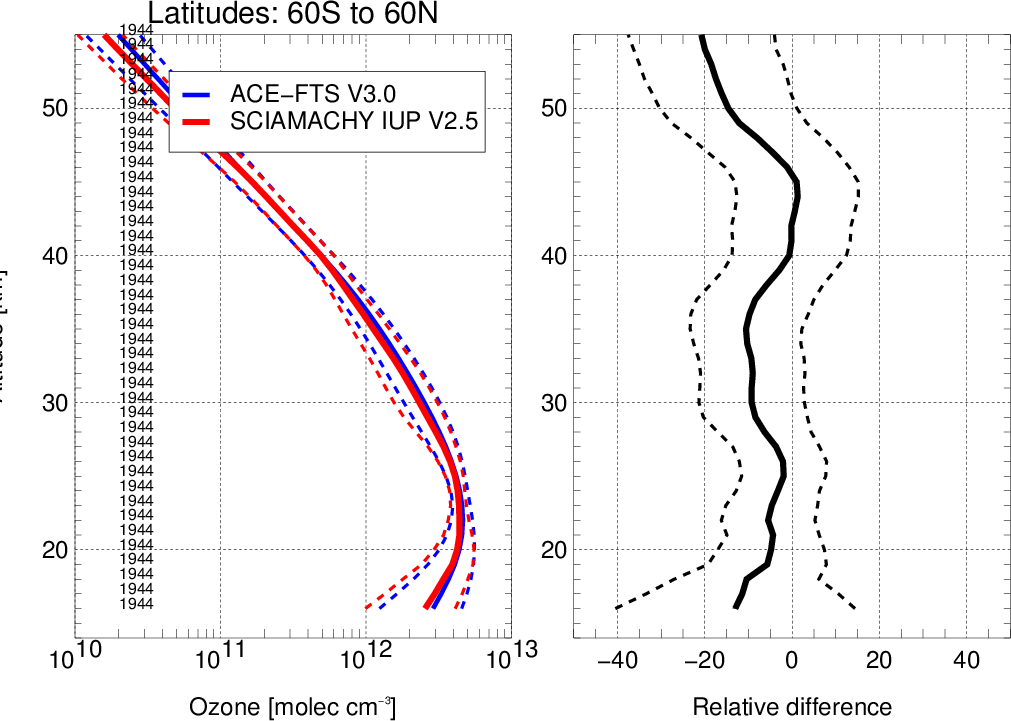 SCIA V2.5 validation work in progress
ACE FTS V3 collocations: <6h, <500 km
SCIA minus ACE-FTS -10 to -5 %, above 45 km larger neg. bias
SCIAMACHY O3 timeseries
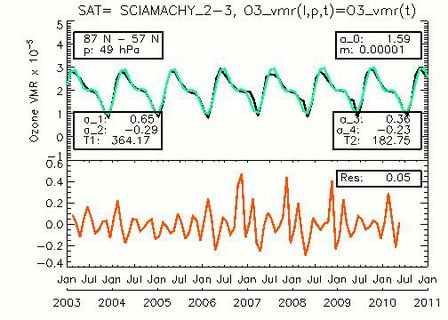 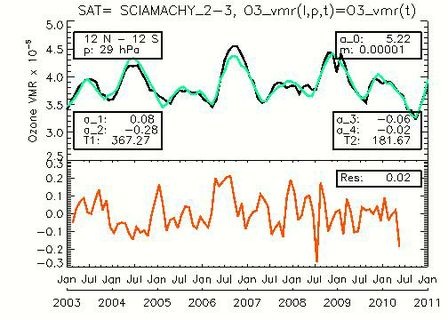 Arctic, 49hPa
tropics, 29hPa
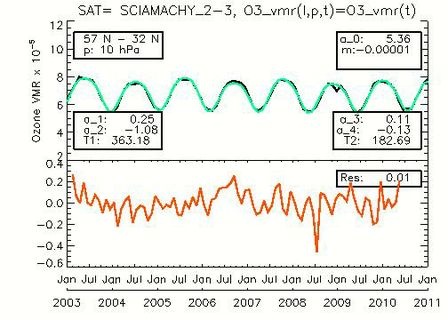 Work in progress
Timeseries analysis
Trend model: seasonal, solar, QBO, residual linear trend
NH mid, 10hPa
Summary
Data issues
Tangent height offset related drift (mainly first years of SCIAMACHY)
Corrections under investigation
New version 2.5T?
upper stratospheric trends are influenced by met analysis used in the retrieval (p,T profiles)
under investigation


Ozone science
27 day solar signature (Dikty et al., 2010
Antarctic and Arctic chemical ozone losses (Sonkaew et al., 2011)
Solar proton event related ozone losses (Rohen et al., 2006)
Longterm trends (Jones et al., 2009, Steinbrecht et al., 2009)
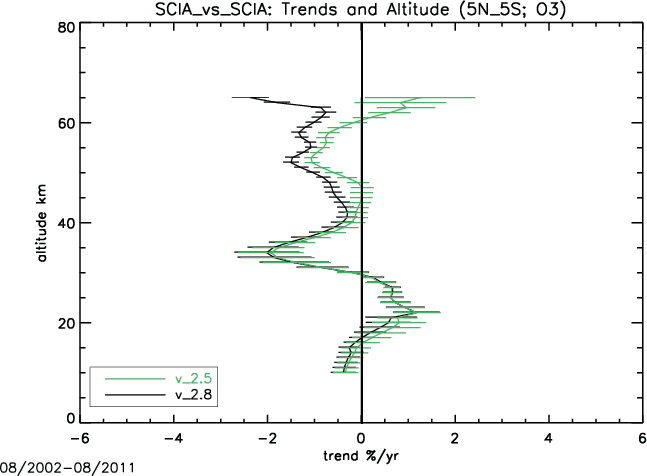 Linear trends after 
QBO & seasonal 
terms removed
V2.5: ECMWF
V2.8: ERA-Interim
Outlook/future needs
Further improvements in level-1 data (scan angle spectral degradation)
ESA SCIAMACHY Quality Working Group (SQWG) activity

Consolidation for use as climate data record /merging with other ESA sensor data (GOMOS/MIPAS/ESA-TPM) and historical data (SAGEs/HALOE)
ESA ozone cci project

With (probable) loss of ENVISAT/aging of other missions
danger of high vertical resolution ozone profile data gaps!
additional slides
Long-term trends in stratospheric O3
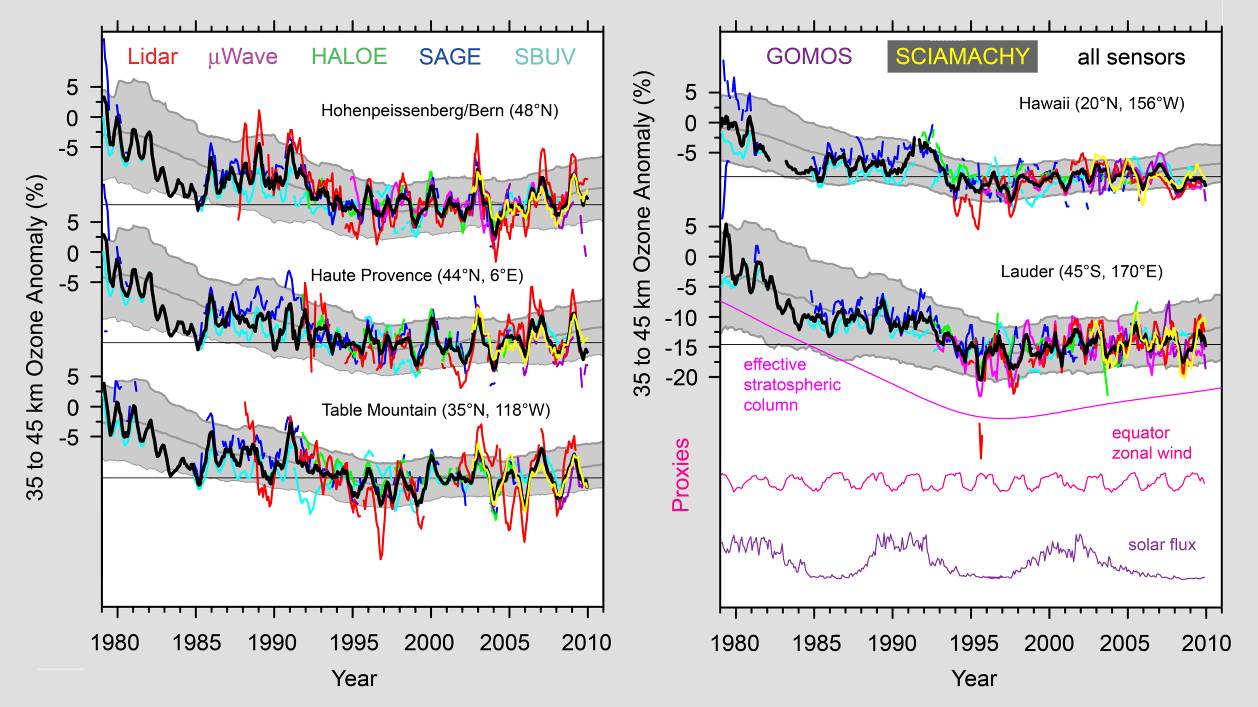 x
Adapted from Steinbrecht et al., Ozone and temperature trends in the upper stratosphere at five stations of the Network for the Detection of Atmospheric Composition Change, Int. J. Rem. Sens. [2009]
Long-term trends in stratospheric O3
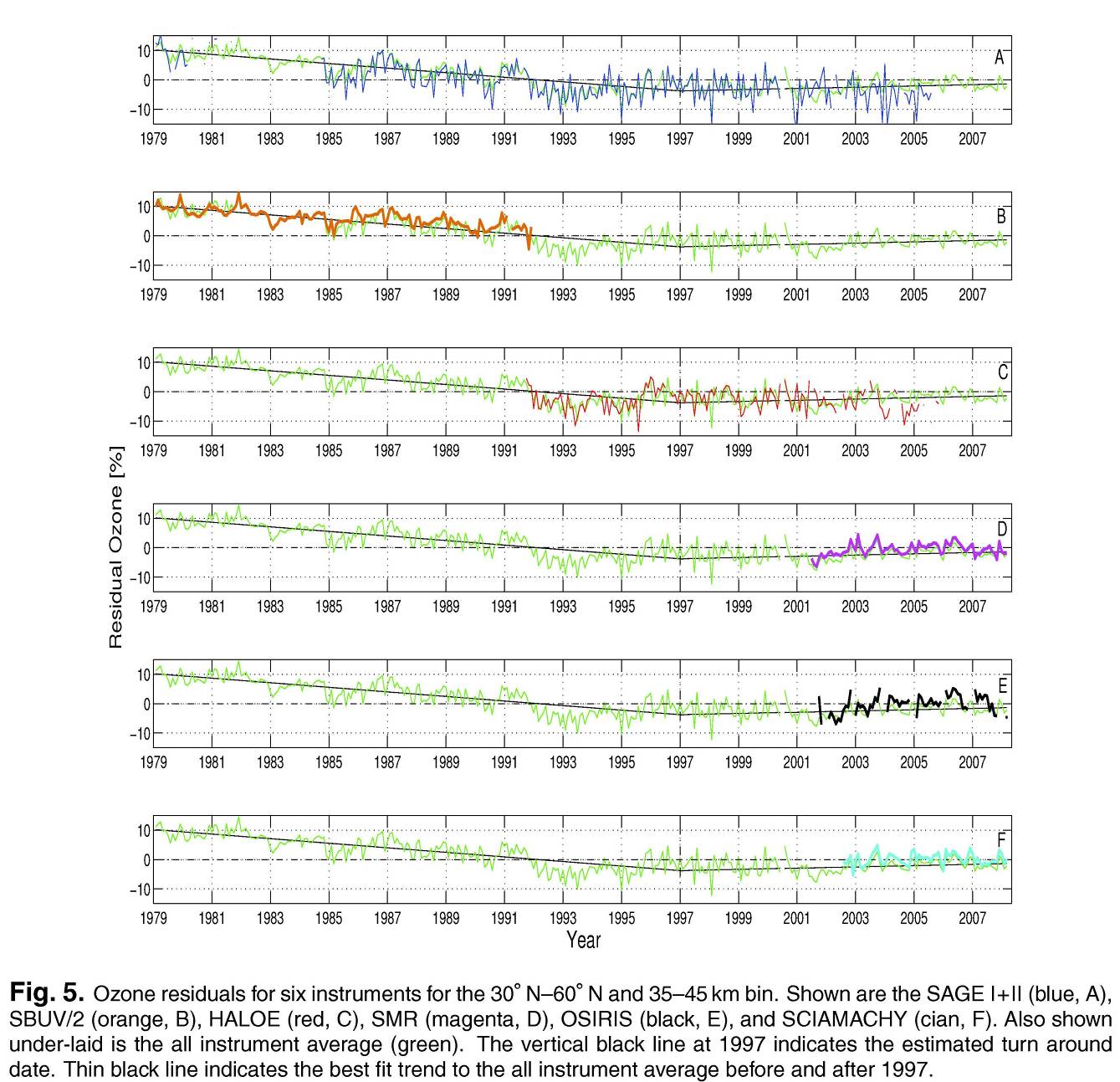 SAGE I + II
SBUV/2
HALOE
SMR/Odin
OSIRIS/Odin
All instrument 
average
SCIAMACHY
Jones  et al., Evolution of stratospheric ozone and water vapour time series studied with satellite measurements, Atmos. Chem. Phys. 9, 6055 – 6075, 2009.
SCIAMACHY limb ozone retrieval
Simultaneous retrieval in Hartley, Huggins and Chappuis bands 	(current	version Stratozone 2.5)

 	Wavelength triplet in Chappuis-bands: 525 nm, 600 nm 675 nm 	[Flittner et al., 2000; von Savigny, 2002]

 	Wavelet singlets in Hartley-Huggins-bands [Rohen,2006]
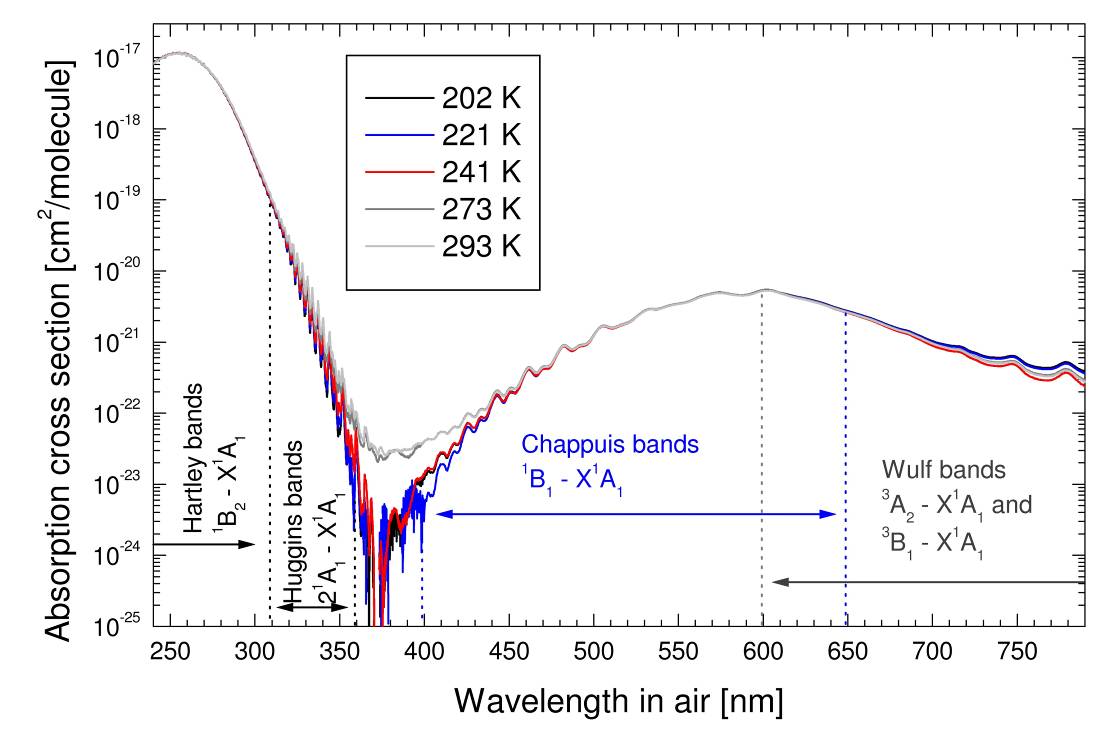 (GOME FM O3 absorption cross section Burrows et al. [1999])
Retrieval method
Step 1: 	Tangent height Normalization
I: 	Limb radiance
TH: 	tangent height
THref:	reference tangent height
k: 	wavelength index (k  [1,11])
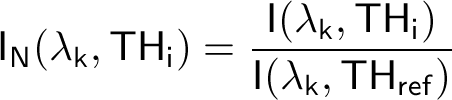 Step 2:  	Form Chappuis-triplet (Flittner, 2000; von Savigny, 2002)
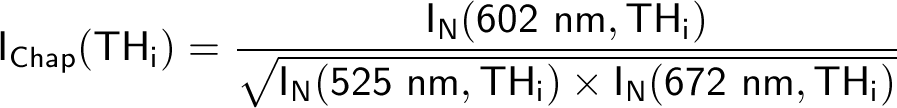 Then construct retrieval vector:
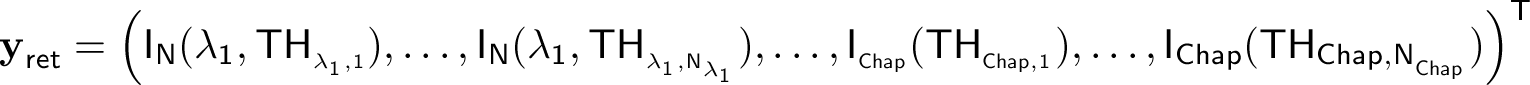 Version 2.5 ozone limb retrieval